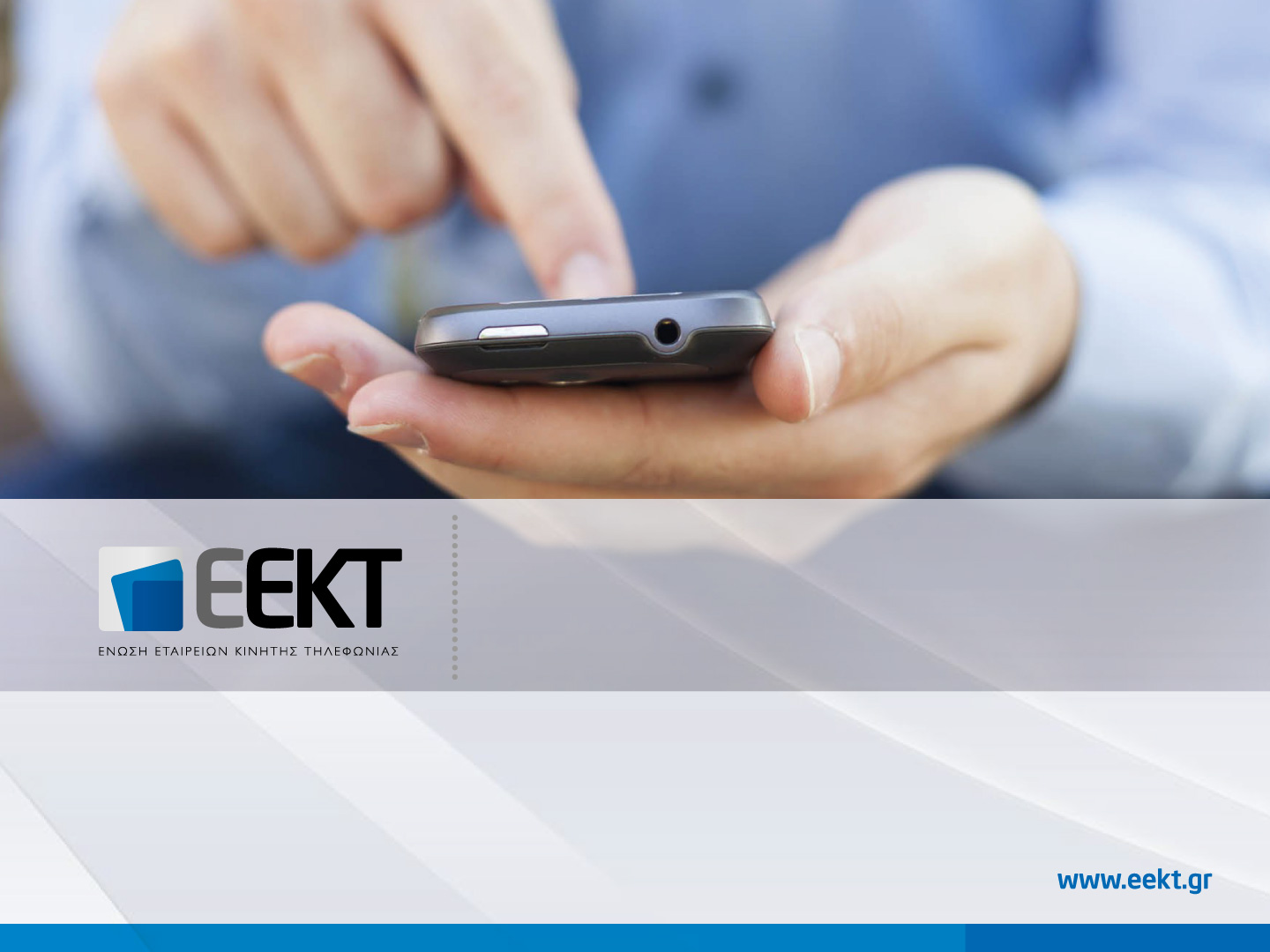 «Ο κλάδος των Κινητών Επικοινωνιών κυρίαρχος πυλώνας στη στρατηγική ανάπτυξης της ελληνικής οικονομίας», Μάρτιος 2015
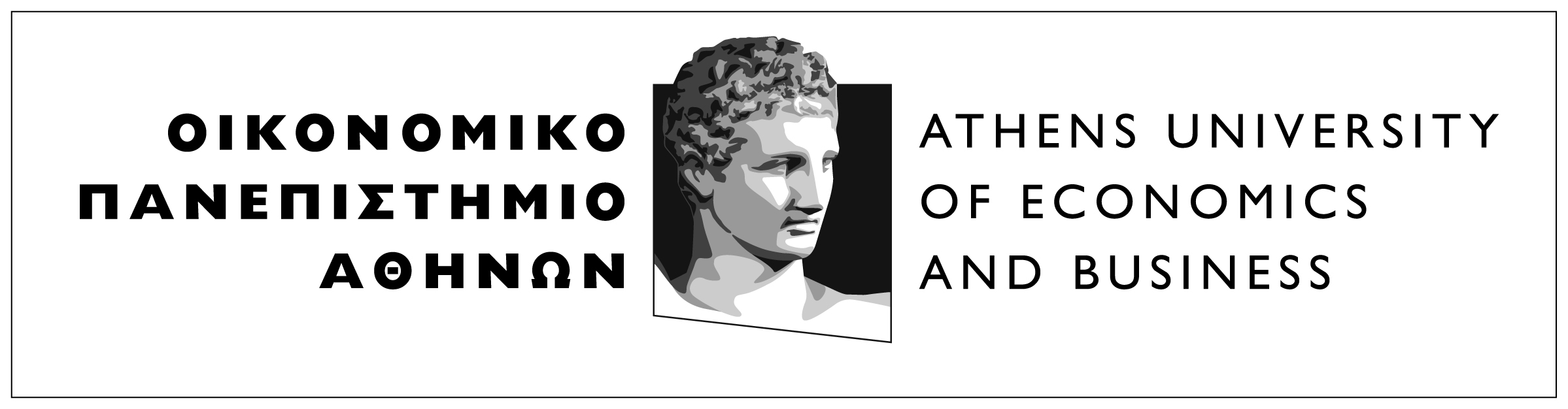 Περιεχόμενα
Επιτελική σύνοψη...............................................................................................................................3

 Αποτελέσματα Κλάδου στην Ύφεση............................................................................................8

 Συμβολή του Κλάδου στην Οικονομία.......................................................................................17

3.     Εμπόδια στις Επενδύσεις και τη Χρήση.....................................................................................26

4.     Σενάρια Ανάπτυξης υπό Προϋποθέσεις....................................................................................35

Οδεύοντας στο Μέλλον – Εξελίξεις και Τάσεις στις Τηλεπικοινωνίες.......................................40

Συμπεράσματα............................................................................................................................62
Επιτελική σύνοψη
Οι κινητές τηλεπικοινωνίες δημιουργούν αξία για την ελληνική οικονομία.
Όφελος στο χρήστη - Παραγωγικότητα
Όφελος από την προσφορά - Πολλαπλασιαστικά αποτελέσματα
Μείωση τιμών : 67% στην ομιλία και 90% στα δεδομένα 2008-2014
Αύξηση χρήσης mobile internet 372% 2009-2014
Γεωγραφική κάλυψη 3G στο 99,5% το 2013
Άμεση συνεισφορά κλάδου στην οικονομία
€2.312 εκ. συνεισφορά στο ΑΕΠ το 2014 (1,3% του συνολικού ΑΕΠ)
€309 εκ. επενδύσεις  το 2014
4.568 θέσεις εργασίας
Καταναλωτές
27,4% των επιχειρήσεων παρέχουν φορητές συσκευές στο προσωπικό τους το 2013
Βελτίωση παραγωγικότητας λόγω άμεσης πρόσβασης σε πληροφορία, επικοινωνίας με προσωπικό σε κίνηση
Ανάπτυξη κινητών εφαρμογών – κλάδος με >€400 εκ. τζίρο
Επιχειρήσεις
Δημόσια έσοδα
€1.239 εκ. συνεισφορά στα δημόσια έσοδα το 2014
Κλάδος με συνέπεια στην πληρωμή των υποχρεώσεων του, παρά την υπερφορολόγηση
15,6 χιλ. θέσεις εργασίας σε προμηθευτές και εμπόρους συσκευών
21,5 χιλ. θέσεις εργασίας από πολλαπλασιαστικά αποτελέσματα στο σύνολο της οικονομίας
€1.909 εκ. συνεισφορά στο ΑΕΠ από πολλαπλασιαστικά αποτελέσματα
€6,9 δισ. αύξηση στην παραγωγικότητα μέσω της χρήσης κινητής τηλεφωνίας
€1,3 δισ. αύξηση στην παραγωγικότητα μέσω της χρήσης 3G δικτύων
ΑΕΠ
Πολλαπλα-σιαστικά αποτελέσματα στην οικονομία
Επιτελική σύνοψη
Ο κλάδος αντιμετωπίζει τον 7ο χρόνο ύφεσης, αλλά εμφανίζονται τάσεις σταθεροποίησης, με τη χρήση των υπηρεσιών να αυξάνεται. Παρά τη μείωση των εσόδων, οι επενδύσεις το 2014 αυξάνονται.
Έσοδα από υπηρεσίες
2013: -17,2%
2014: -4,4% στα €1.991 εκ.
Τα έσοδα έχουν επηρεαστεί αρνητικά από την οικονομική κρίση, ρυθμιστικές αλλαγές στα τέλη τερματισμού και την υπερφορολόγηση των υπηρεσιών. 
Τα έσοδα από δεδομένα αυξήθηκαν το 2013, ενώ αποτελούν το 10% των εσόδων από υπηρεσίες, αλλά μειώθηκαν το 2014 και υπολείπονται κατά πολύ συγκριτικά με την Ευρώπη.
Το ARPU μειώνεται σταθερά τα τελευταία έτη και το 2014 προσέγγισε τα €10 ανά χρήστη.
Ο κλάδος το 2014 επένδυσε το 16% των εσόδων από υπηρεσίες και το 42% του EBITDA
EBITDA
2013: -15,9%
2014: -8,2% στα €739 εκ.
Λεπτά ομιλίας
2013: 1,8%
2014: 4,5%
Δεδομένα
2013: 36,8%
2014: 28,2% στα 19,1 ΡΒ
Συνδρομητές
2013: 5,2%
2014: 0,3% στα 16,4 εκ. άτομα
Επενδύσεις
2013: -12% στα €255 εκ.
2014:  21% στα €309 εκ.
Επιτελική σύνοψη
Η Ελλάδα αποκλίνει από την Ευρώπη και τους στόχους της Ψηφιακής Ατζέντας:
Τα εμπόδια στην αδειοδότηση νέων και αναβαθμισμένων δικτυακών υποδομών και 
το υπέρμετρο φορολογικό βάρος στους καταναλωτές 
αποτελούν τροχοπέδη στην ανάπτυξη των κινητών επικοινωνιών.
Ρυθμιστικό πλαίσιο με καθυστερήσεις ασάφειες και αντιφάσεις
Αδυναμία δημόσιας διοίκησης να ανταποκριθεί στις απαιτήσεις του ρυθμιστικού πλαισίου
Υπερφορολόγηση του καταναλωτή
Ρυθμιστικό πλαίσιο που έπεται των επενδύσεων και των σχετικών διαγωνισμών για το φάσμα - Οι επενδυτές καλούνται να αποτιμήσουν το φάσμα χωρίς να γνωρίζουν το πλαίσιο
Ακόμα και σήμερα εκκρεμεί το δευτερογενές δίκαιο για τα υφιστάμενα δίκτυα 
Αδειοδοτείται φάσμα που δεν είναι καθαρό από άλλες χρήσεις
4.500 εκκρεμείς αιτήσεις αδειών σταθμών βάσης - Ρυθμός διεκπεραίωσης αδειών στο 10% του απαιτούμενου
Εμπλεκόμενοι δημόσιοι φορείς με ελλείψεις σε ανθρώπινο δυναμικό και τεχνολογίες
Υπερφόρτωση δημόσιων φορέων λόγω της απαίτησης για αδειοδότηση σταθμών βάσης ακόμα και με μικρές δομικές αλλαγές ή αλλαγή της συχνότητας
2η στην ΕΕ-28 στη έμμεση φορολόγηση των υπηρεσιών κινητών επικοινωνιών 
Έλλάδα: 38% επιβάρυνση του λογαριασμού ενώ στην ΕΕ-28 κατά μέσο όρο 22,5%
Μείωση του ειδκού τέλους θα είχε ως αποτέλεσμα την αύξηση των δημοσίων εσόδων λόγω της αύξησης της χρήσης
Επιτελική σύνοψη
Αν η Ελλάδα συγκλίνει με την Ευρώπη στη διείσδυση της χρήσης δεδομένων, η επίδραση στο ΑΕΠ θα ανέλθει στο +1,9% έως το 2019, ενώ θα αυξηθούν και τα δημόσια έσοδα κατά €1,5 δισ.
Σενάριο Α: Συνέχιση του ίδιου ρυθμιστικού και φορολογικού πλαισίου
Σενάριο Β: Περιορισμένες βελτιώσεις στο ρυθμιστικό και φορολογικό πλαίσιο
Σενάριο Γ: Κατάργηση ειδικού τέλους, ελκυστικό για τους επενδυτές ρυθμιστικό πλαίσιο, ανταπόκριση της δημόσιας διοίκησης στην αδειοδότηση των ΣΒ
Επιτελική σύνοψη
61% ετησίως
Η στρατηγική επανατοποθέτηση της πολιτείας στις κινητές επικοινωνίες, θα επιτρέψει στον κλάδο να ακολουθήσει τις παγκόσμιες εξελίξεις στον κλάδο των ΤΠΕ.
Η παγκόσμια κίνηση δεδομένων αυξήθηκε κατά 81% το 2013 και εκτιμάται ότι θα αυξάνεται με ετήσιο ρυθμό κατά 61% μέχρι το 2018 (Cisco). 
Οι σημαντικότεροι τομείς επιχειρηματικότητας και δημόσιας διοίκησηςστους οποίους η κινητή τηλεφωνία μπορεί να συμβάλλει : Μ2Μ, Mobile Money, Mobile for Development, Mobile Agriculture, Smart Metering, Smart Cities. 
Ανταγωνισμός με νέους παίκτες, όπως οι over-the-top (OTT) πάροχοι υπηρεσιών, που διαθέτουν  μονοπωλιακή δύναμη στις αγορές τους, χωρίς να επιβαρύνονται με το εγχώριο φορολογικό και ρυθμιστικό πλάσιο.
26% ετησίως
Αποτελέσματα Κλάδου στην Ύφεση: Μείωση Εσόδων και Κερδών
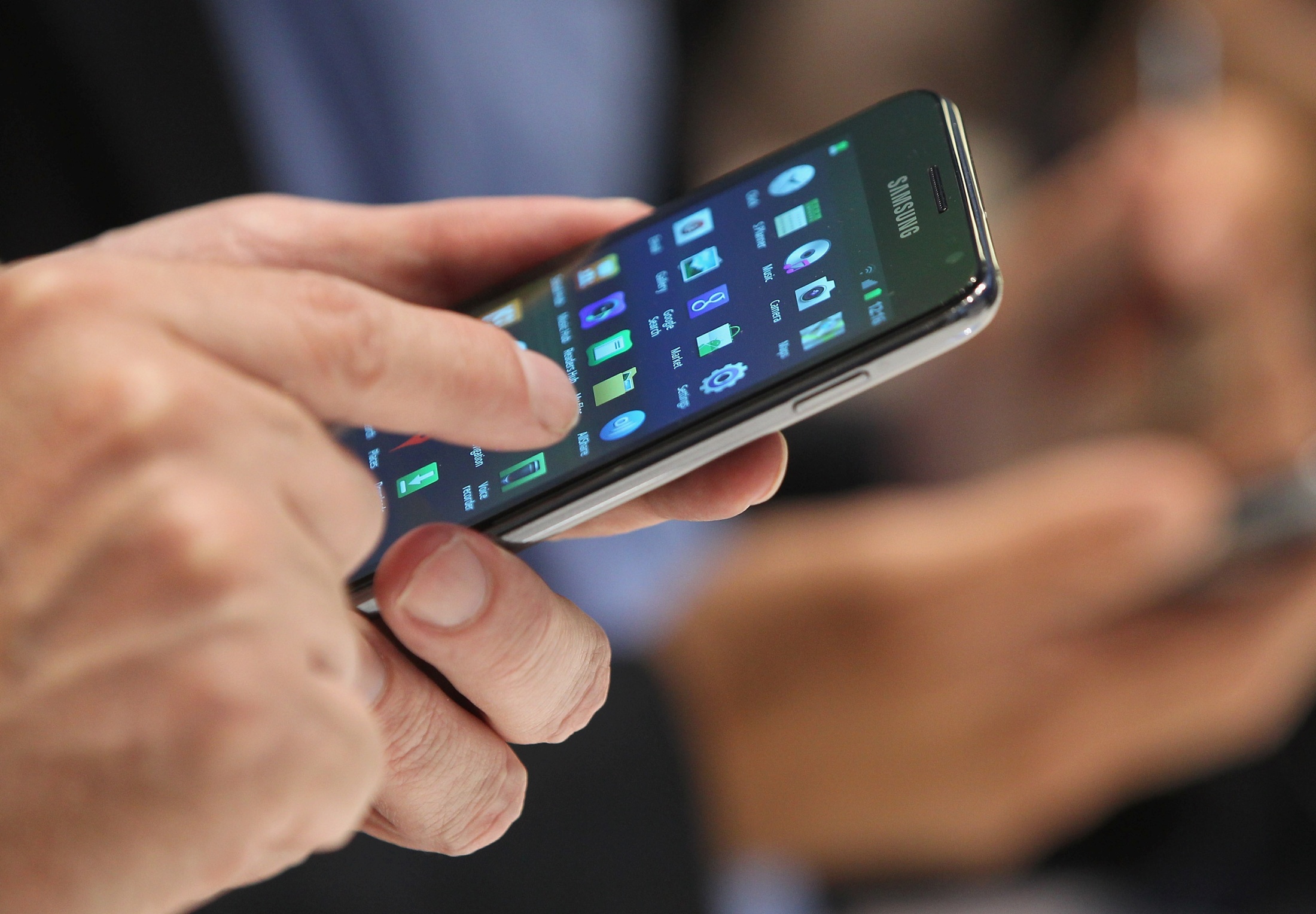 Το Ελληνικό οικονομικό περιβάλλον της ύφεσης και οι κινητές τηλεπικοινωνίες
Το υφεσιακό περιβάλλον της ελληνικής οικονομίας έχει επιδράσει άμεσα στον κλάδο των κινητών τηλεπικοινωνιών, με αποτέλεσμα τη μείωση των εσόδων κατά 50% από το 2007.
Πηγή: Eurostat, ανάλυση στοιχείων παρόχων κινητής τηλεφωνίας
Αποτελέσματα κλάδου – Έσοδα από υπηρεσίες
Το 2014 τα έσοδα του κλάδου από υπηρεσίες μειώθηκαν για 7ο συνεχή χρόνο κατά 4,4% στα €1,99 δισ. Τα έσοδα από δεδομένα (10,1% των εσόδων το 2013) είναι η μόνη αυξανόμενη πηγή εσόδων.
Τα έσοδα έχουν επηρεαστεί αρνητικά από την οικονομική κρίση, ρυθμιστικές αλλαγές στα τέλη τερματισμού και την υπερφορολόγηση των υπηρεσιών
Περίπου το ήμισυ της μείωσης των εσόδων το 2013 και 2014 οφείλεται στις μειώσεις των τελών τερματισμού
Τα έσοδα από δεδομένα αυξήθηκαν το 2013 αλλά μειώθηκαν το 2014 και υπολείπονται κατά πολύ ως μερίδιο των εσόδων συγκριτικά με την Ευρώπη.
Πηγή: Ανάλυση στοιχείων παρόχων κινητής τηλεφωνίας
Αποτελέσματα κλάδου – EBITDA
Το EBITDA του κλάδου έχει μειωθεί κατά 57% από το 2008 και μετά στο επίπεδο των €739 εκ.
Ο κλάδος έχει περιορίσει σημαντικά τα έξοδα του τα τελευταία έτη, επιτυγχάνοντας να συγκρατήσει τη μείωση του EBITDA. 
Το αρνητικό χρηματοοικονομικό περιβάλλον στην Ελλάδα οδηγεί τις εταιρείες να χρηματοδοτούν τις επενδύσεις για νέα δίκτυα με ίδια κεφάλαια από τις χρηματοροές τους.
Πηγή: Ανάλυση στοιχείων παρόχων κινητής τηλεφωνίας
Δείκτες χρήσης – Συνδρομητές
Ο αριθμός των συνδρομητών ανέκαμψε το 2012 και 2013 και φαίνεται να σταθεροποιείται το 2014 στα 16,4 εκ. πελάτες
Η μεγάλη μείωση κατά 5,3 εκ. συνδρομητές το 2010 και 2011 οφείλεται στην ταυτοποίηση. Τα επόμενα έτη όμως ο αριθμός των συνδρομητών έχει αυξηθεί, χωρίς να φτάσει όμως τα επίπεδα του 2009.
Πηγή: Ανάλυση στοιχείων παρόχων κινητής τηλεφωνίας
Δείκτες χρήσης – Έσοδα ανά χρήστη (ARPU)
Το 2014, τα έσοδα ανά χρήστη (ARPU) στην Ελλάδα μειώνονται περαιτέρω κατά 2% κοντά στα 10€ μηνιαίως, επίπεδο που είναι αρκετά χαμηλότερο συγκριτικά με άλλες ευρωπαϊκές χώρες.
Ενώ μέχρι το 2006, το ARPU στην Ελλάδα και στην Ευρώπη ήταν σε συγκρίσιμα επίπεδα, τα επόμενα έτη στη χώρα μας μειώθηκε πολύ ταχύτερα, λόγω μείωσης των τιμών

Η χαμηλότερη τιμή ανά λεπτό ομιλίας και η χαμηλότερη διείσδυση δεδομένων στην Ελλάδα επιδρούν αρνητικά στο δείκτη αυτό.
Πηγή: Ανάλυση στοιχείων παρόχων κινητής τηλεφωνίας
Δείκτες χρήσης – Λεπτά ομιλίας
Το 2014, τα συνολικά λεπτά ομιλίας και τα λεπτά ομιλίας ανά χρήστη ανακάμπτουν
Ο ανταγωνισμός οδηγεί σε μειώσεις στις τιμές ενθαρρύνοντας τη χρήση. Παρά την ύφεση, τα λεπτά ομιλίας αυξήθηκαν το 2014.
Πηγή: Ανάλυση στοιχείων παρόχων κινητής τηλεφωνίας
Δείκτες χρήσης - δεδομένα
Η χρήση δεδομένων από τους καταναλωτές στην Ελλάδα αυξάνεται ραγδαία (17 φορές πάνω από το 2008)...
Πηγή: Ανάλυση στοιχείων παρόχων κινητής τηλεφωνίας
Δείκτες χρήσης - δεδομένα
…αλλά υπολείπεται έναντι των άλλων χωρών της ΕΕ-28, τόσο στην αναλογία δεδομένων προς λεπτά ομιλίας, όσο και στην κατοχή smartphones.
Πηγή: Vodafone Group
Συμβολή του Κλάδου στην Οικονομία: Πυλώνας Ανάπτυξης, Επενδύσεων, Απασχόλησης και Δημοσίων Εσόδων
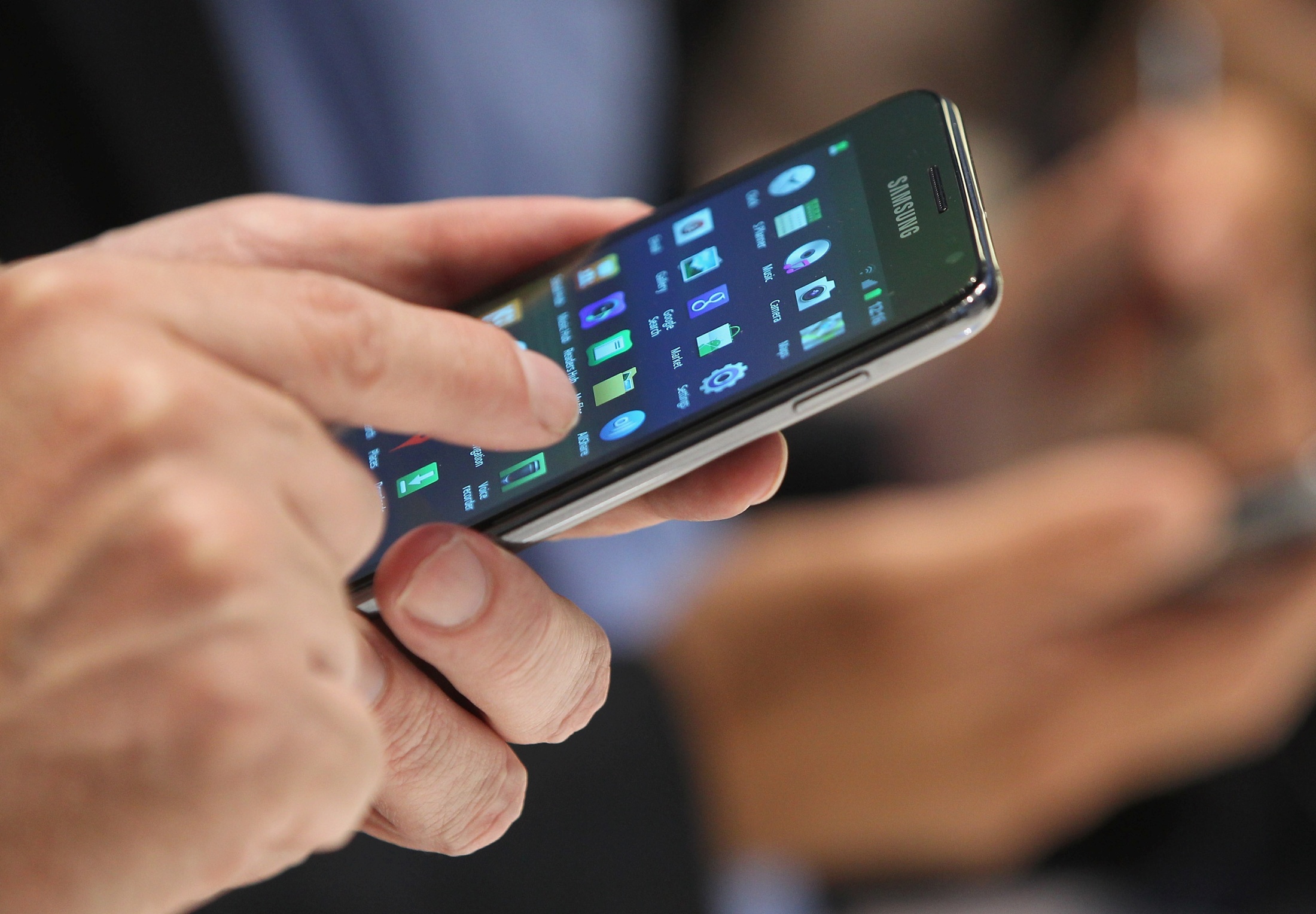 Συνεισφορά στην οικονομία - ΑΕΠ
Συνολικά, οι κινητές επικοινωνίες συνεισφέρουν άμεσα και έμμεσα στο ΑΕΠ κατά 7% (12,5 δισ. το 2014).  Το κυριότερο μέρος της συνεισφοράς προέρχεται από την επίδραση των κινητών τηλεπικοινωνιών στην παραγωγικότητα.
Πηγή: Ανάλυση στοιχείων παρόχων κινητής τηλεφωνίας, εκτίμηση επίδρασης στην παραγωγικότητα με βάση μελέτη της Deloitte για τη GSMA ‘What is the impact of mobile telephony on economic growth’
Συνεισφορά στην οικονομία - ΑΕΠ
Ο κλάδος κινητών τηλεπικοινωνιών συμβάλλει στην ακαθάριστη προστιθέμενη αξία πολλών άλλων κλάδων της οικονομίας με €1,3 δισ. μέσω προμηθειών αγαθών και υπηρεσιών και €1,9 δισ. από πολλαπλασιαστικές επιδράσεις.
Πηγή: Ανάλυση στοιχείων παρόχων κινητής τηλεφωνίας, ανάλυση εισροών – εκροών με βάση τον πίνακα εισροών – εκροών από Eurostat
Συνεισφορά στην οικονομία - Απασχόληση
Ο κλάδος κινητών τηλεπικοινωνιών συμβάλλει άμεσα και έμμεσα στη δημιουργία 41,6 χιλ. θέσεων εργασίας σε όλη την οικονομία.
Πηγή: Ανάλυση στοιχείων παρόχων κινητής τηλεφωνίας, ανάλυση εισροών – εκροών με βάση τον πίνακα εισροών – εκροών από Eurostat
Συνεισφορά στην οικονομία – Δημόσια έσοδα
Συνολικά, οι κινητές επικοινωνίες συνεισφέρουν άμεσα και έμμεσα κατά €1,239 δισ. στα δημόσια έσοδα (2014), παρουσιάζοντας όμως συνεχή μείωση τα τελευταία έτη.
Πηγή: Ανάλυση στοιχείων παρόχων κινητής τηλεφωνίας
Συνεισφορά στην οικονομία – Δημόσια έσοδα
Ο ΦΠΑ αποτελεί την κυριότερη πηγή δημοσίων εσόδων από τον κλάδο με το ειδικό τέλος να ακολουθεί.
Πηγή: Ανάλυση στοιχείων παρόχων κινητής τηλεφωνίας
Συνεισφορά στην οικονομία – Δημόσια έσοδα
Τα δημόσια έσοδα από το ειδικό τέλος μειώνονται σταθερά τα τελευταία έτη και έχουν φτάσει σε επίπεδα χαμηλότερα από την τελευταία αύξηση του % του ειδικού τέλους το 2009.
Πηγή: Τράπεζα της Ελλάδος
Συνεισφορά στην οικονομία – Όφελος καταναλωτή
Η Ελλάδα έχει τις χαμηλότερες τιμές στη φωνή συγκριτικά με όλες τις άλλες χώρες της Δ. Ευρώπης ακόμα και εάν ληφθεί υπόψη το επιπρόσθετο βάρος για τον καταναλωτή από το ειδικό τέλος. 
Συνεχής μείωση παρουσιάζεται στις τιμές τόσο της ομιλίας (-67,4% από το 2008 έως το 2014) όσο και των δεδομένων (-90,1% από το 2008 έως το 2014) τα τελευταία έτη.
Πηγή: Ανάλυση στοιχείων παρόχων κινητής τηλεφωνίας
Συνεισφορά στην οικονομία - Επενδύσεις
Παρά τις δυσκολίες από την οικονομική συγκυρία, το 2014 οι επενδύσεις του κλάδου αυξηθηκαν κατά 21% στα €309 εκ. .
Περισσότερες από €7,5 δις συνολικές επενδύσεις από το 1993 μέχρι σήμερα, χωρίς να περιλαμβάνονται οι άδειες. 
Την τελευταία 5ετία, όπου συνολικά οι επενδύσεις στην ελληνική οικονομία έχουν μειωθεί κατά δύο τρίτα, ο κλάδος συνεχίζει να επενδύει κάθε έτος το 11%-13% των εσόδων του και το 28%-35% του EBITDA, χωρίς να συμπεριλαμβάνονται οι απαραίτητες επενδύσεις σε άδειες δίκτυων νέας γενιάς.  
Το 2014 τα ποσοστά αυτά ανήλθαν σε ακόμα υψηλότερα επίπεδα (169% των εσόδων και 42% του EBITDA), καθώς οι επενδύσεις αυξήθηκαν κατά 21%.
Πηγή: Ανάλυση στοιχείων παρόχων κινητής τηλεφωνίας
Εμπόδια στις Επενδύσεις και τη Χρήση: Καθυστερήσεις στην Αδειοδότηση και Υπερφορολόγηση
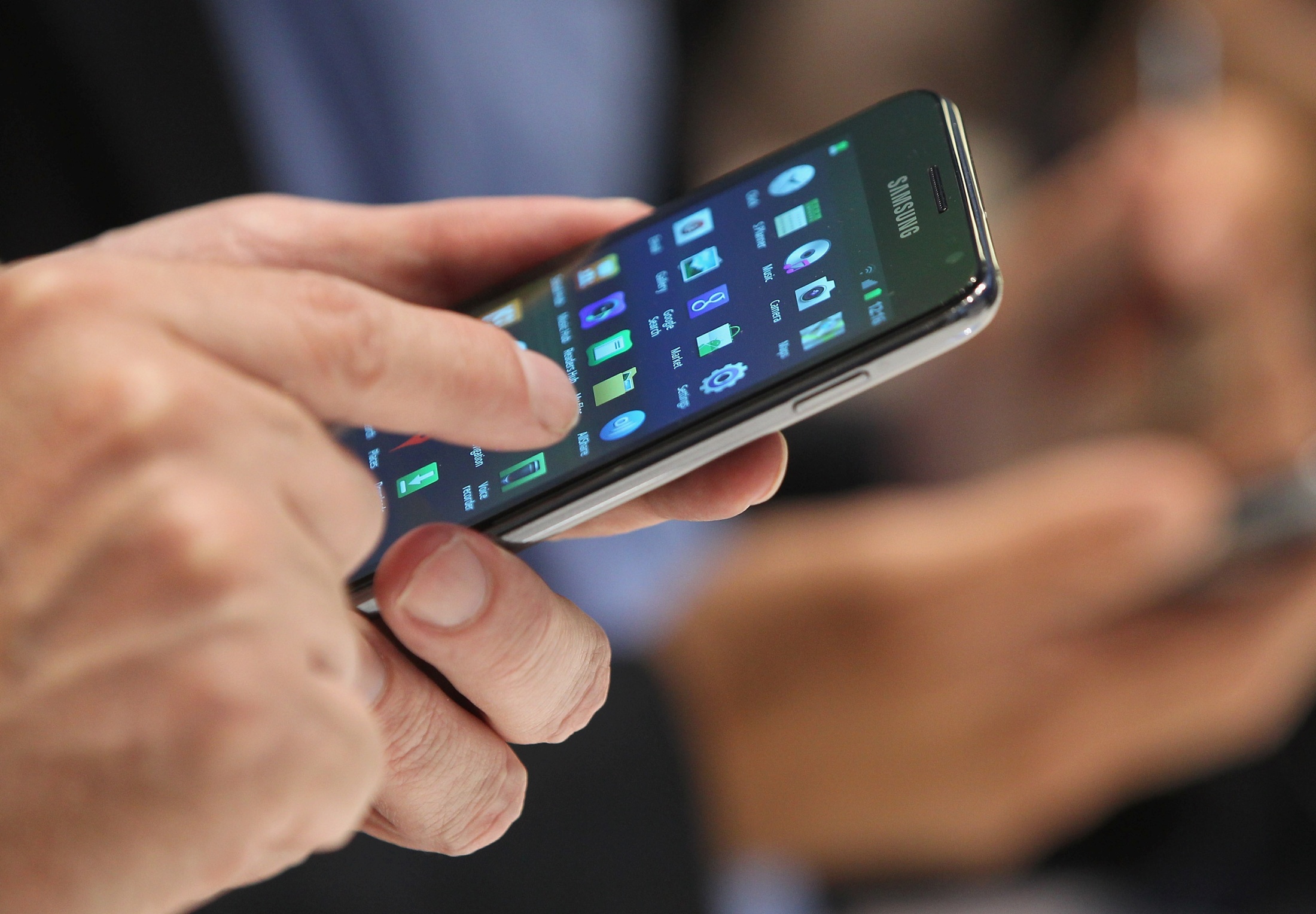 Ψηφιακή Ατζέντα – πρόοδος έναντι στόχων
Η Ελλάδα έχει χαμήλες επιδόσεις σε όλους σχεδόν τους στόχους της Ψηφιακής Ατζέντας και ιδιαίτερα σε αυτούς που αφορούν στην τόνωση της ζήτησης υπηρεσιών ΤΠΕ και την χρήση υπηρεσιών από ΜΜΕ και πολίτες.
Στόχος
Δεκ2013
Δείκτες ψηφιακής σύγκλισης
Η κάλυψη δικτύων 3G και 4G είναι συγκρίσιμη στην Ελλάδα με την ΕΕ αλλά η ζήτηση από ΜΜΕ και πολίτες υστερεί
Δεκ 2013
Οι προοπτικές της Ψηφιακής Ατζέντας στην Ελλάδα
2014
2020
2030
✖ 2ος Στόχος (30% >30Mbps)
✖ 3ος Στόχος (0% >100Mbps)
✓2ος Στόχος (95% >30Mbps*)
✓3ος Στόχος (50% >100Mbps**)
Στρατηγική παρόχων
Εμπόδια από τον ρυθμιστή και το Δημόσιο
✖ 6000-7000 new licenses for LTE in 2015-2017
✖ Ο ρυθμιστής και το ευρύτερο Δημόσιο χρειάζονται 11 επιπλέον χρόνια για να ολοκληρώσουν τις αδειοδοτήσεις LTE & 3G
✖ 4500 εκκρεμείς αδειοδοτήσεις
✖ 600-700 επεξεργάζονται/χρόνο
Deadline για Ψηφιακή Ατζέντα
* LTE & VDSL
** VDSL & Hybrid xDSL/LTE
Ρυθμιστικά εμπόδια του Δημοσίου στην ανάπτυξη των τηλεπικοινωνιών
Το ρυθμιστικό πλαίσιο έπεται των σχετικών διαγωνισμών για το φάσμα και των επενδύσεων, δημιουργώντας ένα ασαφές και ανασφαλές επενδυτικό κλίμα  για τους παρόχους.
Ν. 
4070/2012
& 4053/2012
€440 εκ. για τις άδειες
€380 εκ. για τις άδειες
€381 εκ. για τις άδειες
Ν. 
3431/2006
ΆΔΕΙΕΣ 3G
ΆΔΕΙΕΣ 4G
ΛΗΞΗ ΑΔΕΙΩΝ 3G
ΆΔΕΙΕΣ ΑΝΑΝΕΩΣΗΣ900 & 1800 MHz
2001
2006
2011
2014
2016
2012
Βελτίωση του νομικού πλαισίου – δύσκολη εφαρμογή στην πράξη λόγω ελλείψεων στη δημόσια διοίκηση
Ελλείψεις στο δευτερογενές νομικό πλαίσιο
Δυσλειτουργικός νόμος που δεν εφαρμόστηκε στην πράξη
Διοικητικά εμπόδια του Δημοσίου στην ανάπτυξη των τηλεπικοινωνιών
Οι Νόμοι 4053/2012 και 4070/2012 βελτίωσαν πολλά από τα προηγούμενα προβλήματα αναφορικά με τους σταθμούς βάσης, αλλά η έλλειψη τεχνογωσίας και ανθρώπινου δυναμικού στις αρμόδιες δημόσιες υπηρεσίες συνεχίζουν να δημιουργούν σημαντικές καθυστερήσεις στην εφαρμογή τους στην πράξη.
Δεν τηρείται το χρονοδιάγραμμα 4μήνου για την έκδοση άδειας από τις δημόσιες υπηρεσίες: Η ΕΕΤΤ έχει συγκεντρώσει μεγάλο φόρτο εργασίας, χωρίς να έχει στελεχωθεί ανάλογα, με αποτέλεσμα να αποτελεί σημείο συμφόρησης. Από τους εμπλεκόμενους δημόσιους φορείς, οι μεγαλύτερες καθυστερήσεις αφορούν στις Πολεοδομίες, τις Αρχαιολογικές υπηρεσίες και τις Περιφέρειες. 
4.500 εκκρεμείς αιτήσεις και αναμένονται άλλες 6.000-7.000 νέες αιτήσεις για τις αναβαθμίσεις σε LTE, ενώ ο ρυθμός με τον οποίο διεκπεραιώνονται οι αιτήσεις είναι περίπου 600-700 ετησίως. Επιπρόσθετος όγκος αδειών θα προέλθει από μικρές δομικές αλλαγές στους σταθμούς βάσης ή αλλαγή της συχνότητας.  
Απαρχαιωμένες διαδικασίες: Οι περισσότεροι  εμπλεκόμενοι φορείς (Αρχαιολογίες, Δασαρχεία, Περιφέρειες και όλες εκτός μίας των Πολεοδομιών) λειτουργούν ακόμα με χρήση εντύπων. 
Κόστος στη διοίκηση και στους παρόχους από δικαστήρια και πρόστιμα: 3.000 δικαστήρια κάθε χρόνο ενώ τα μέγιστα πρόστιμα αυξήθηκαν από 19 χιλ. ευρώ σε 300 χιλ. ευρώ, αλλά οι διαδικασίες που θα επιτρέψουν την αδειοδότηση δε βελτιώθηκαν.
Καθυστερήσεις στο δευτερογενές δίκαιο: π.χ. Η KYA για Πάρκα Κεραιών εκκρεμεί από το 2006 ενώ η ΚΥΑ για ΤΚΚ εκδόθηκε το 2012 και η πρώτη διοικητική απόφαση εκδόθηκε στα μέσα του 2014.
Λοιπά εμπόδια στις τηλεπικοινωνίες
Το φάσμα που αδειοδοτείται δεν είναι καθαρό από άλλες χρήσεις, με αποτέλεσμα παρεμβολές στις τηλεπικοινωνίες.
Αεροδρόμιο Αθηνών: Προβλέπεται απαγόρευση χρήσης της συχνότητας 2.6GHz σε ακτίνα 30km από το αεροδρόμιο για αποφυγή παρεμβολών. Πρακτικά, τα 2.6GHz είναι αδύντατο να χρησιμοποιηθούν στο κέντρο της Αθήνας – ο Ofcom στο Λονδίνο με 5 αεροδρόμια και το πιό πολυσύχναστο το πλανήτη με 5 τερματικά, περιόρισε την ακτίνα στα 3 km χωρίς άλλες συνέπειες.
Σύνορα: Χώρες όπως η Τουρκία και η Αλβανία δεν έχουν ακολουθήσει την μετάβαση στην ψηφιακή τηλεόραση δημιουργώντας παρεμβολές στο φάσμα των  800MHz που πρόσφατα δημοπρατήθηκε. Το πρόβλημα αφορά κυρίως τα νησιά βορείου Αιγαίου.
Digea: Παρεμβολές από το δίκτυο ψηφιακής τηλεόρασης στα 800 MHz. 
Άλλα κεραιοσυστήματα: Δεν υπάρχει συνέπεια από το δημόσιο στην τήρηση αυστηρών κανόνων εκπομπής και αδειοδοτήσεων για όλα τα κεραιοσυστήματα (ραδιόφωνο, Digea, κτλ).
Φορολογικά εμπόδια στην ανάπτυξη των κινητών επικοινωνιών
Βασικός παράγοντας για την καθυστέρηση της υιοθέτησης νέων τεχνολογιών και υπηρεσιών από τους καταναλωτές είναι το υπερβολικό φορολογικό βάρος στις κινητές επικοινωνίες, που είναι το 2ο υψηλότερο στην ΕΕ-28
Πηγή: AT Kearney, Eurostat
Δημοσιονομικό όφελος από τη μείωση του ειδικού τέλους
Τα συνολικά δημόσια έσοδα αυξάνονται κατά €13 εκ. εάν το ειδικό τέλος μειωθεί κατά 50% από το σημερινό του επίπεδο.
Σενάρια Ανάπτυξης και Προϋποθέσεις:
Η Συμβολή του Κλάδου στο Μέλλον Εξαρτάται από την Άρση των Εμποδίων
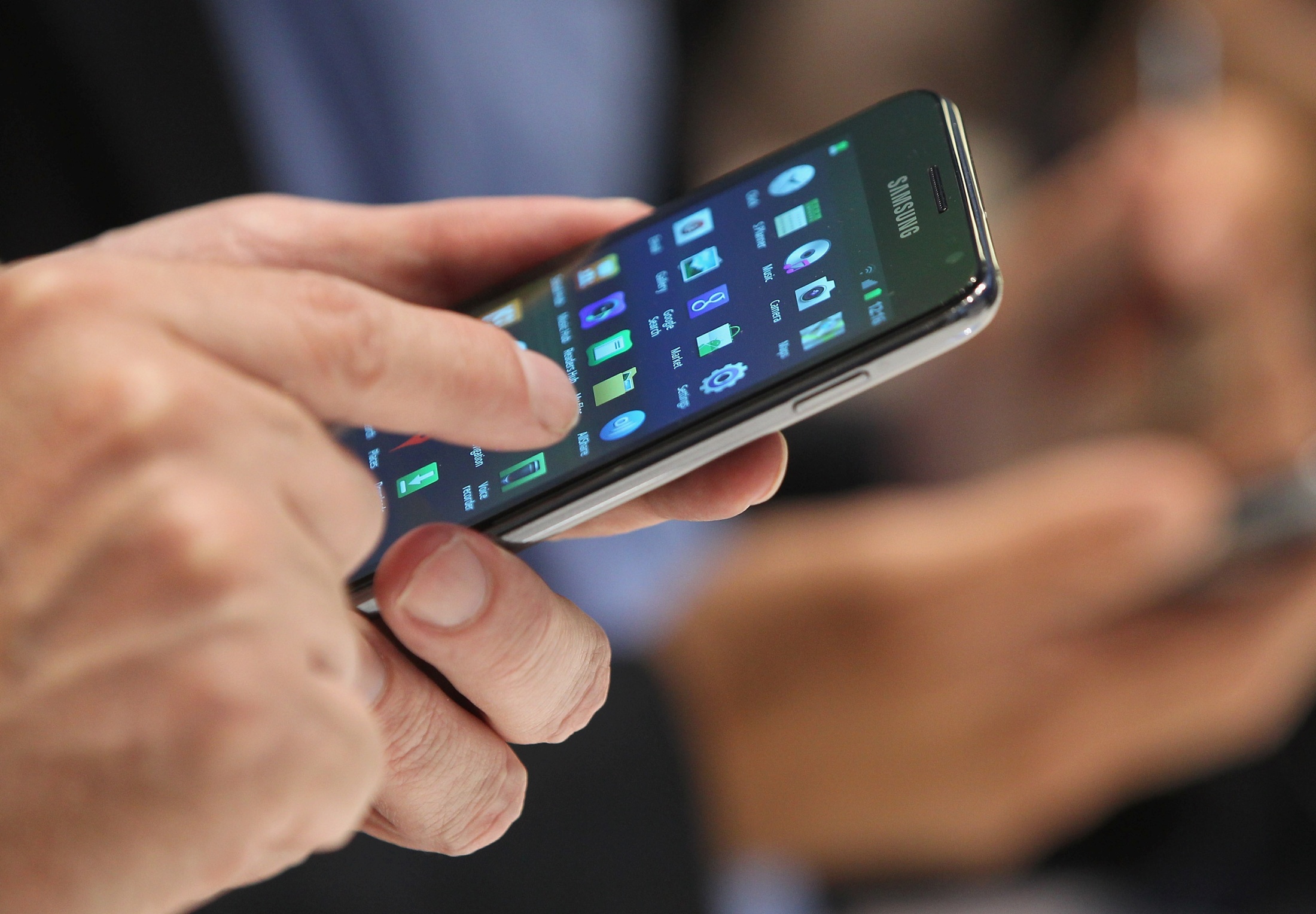 Ανάπτυξη κινητών επικοινωνιών και στην Ελλάδα, υπό προϋποθέσεις
Η αξιοποίηση των ωφελειών από τα δίκτυα νέας γενιάς προϋποθέτει την επίλυση των στρεβλώσεων από το  ρυθμιστικό πλαίσιο για τους σταθμούς βάσης και την ελάφρυνση των καταναλωτών από την υπερβολική φορολογία της χρήσης κινητών.
Θεσμικό - αδειοδοτικό πλαίσιο που λειτουργεί και εφαρμόζεται αποτελεσματικά.

Άρση των αντικινήτρων χρήσης κινητών υπηρεσιών με κατάργηση του ειδικού τέλους. 

Μακρόπνοη στρατηγική ανάπτυξης των επενδύσεων στην Ελλάδα που θα αποκαταστήσει το ρόλο που επιτελεί η Ψηφιακή Οικονομία.
Σενάρια ανάπτυξης και διείσδυσης δικτύων νέας γενιάς
Η ανάπτυξη των κινητών επικοινωνιών στο μέλλον εξετάζεται σε τρία σενάρια σύγκλισης με την Ευρώπη ανάλογα με την υποστήριξη της πολιτείας στο φορολογικό και ρυθμιστικό πλαίσιο.
Σενάριο Α - Συνέχιση του ίδιου ρυθμιστικού και φορολογικού πλαισίου με αποτέλεσμα την αυξανόμενη απόκλιση: Η διείσδυση δεδομένων στην Ελλάδα συνεχίσει με τον ίδιο ρυθμό μεταβολής όπως και το 2014 (27,8% αύξηση ετησίως ανά συνδρομητή) 
Σενάριο Β – Περιορισμένες βελτιώσεις στο ρυθμιστικό και φορολογικό πλαίσιο με αποτέλεσμα τη σταθερή απόκλιση: Η διείσδυση δεδομένων στην Ελλάδα συγκλίνει με την Ευρώπη στον προβλεπόμενο* ρυθμό μεταβολής (35,2%)
Σενάριο Γ - Κατάργηση ειδικού τέλους, ελκυστικό για τους επενδυτές ρυθμιστικό πλαίσιο, ανταπόκριση της δημόσιας διοίκησης στην αδειοδότηση των ΣΒ, με αποτέλεσμα τη σύγκλιση: Η διείσδυση δεδομένων στην Ελλάδα συγκλίνει με την Ευρώπη στο προβλεπόμενο* επίπεδο χρήσης (15,4 GB ανά συνδρομητή ανά έτος το 2019)
* Πηγή: Analysys Mason, 2014
Οφέλη από τη σύγκλιση και την ανάπτυξη δικτύων νέας γενιάς
Με κάθε διπλασιασμό της χρήσης δεδομένων, ο ρυθμός μεταβολής του κατα κεφαλήν ΑΕΠ αυξάνεται κατά 0,5%*. Αν η Ελλάδα συγκλίνει με την Ευρώπη στη διείσδυση της χρήσης δεδομένων, η επίδραση στο ΑΕΠ θα ανέλθει σε 1,9% έως το 2019.
Τα οφέλη από την ανάπτυξη του κινητού διαδικτύου προέρχονται από τρεις πηγές: 
βελτίωση της παροχής υπηρεσιών 
υψηλότερη παραγωγικότητα σε επιλεγμένες κατηγορίες εργασίας (μεταφορές, υγεία, εκπαίδευση, κ.α.) και 
την αξία που αποκτούν οι χρήστες διαδικτύου μέσω κινητών συσκευών.
* Πηγή: Deloitte
Μελλοντικά οφέλη από την ανάπτυξη δικτύων νέας γενιάς
Εάν επιτευχθεί το σενάριο σύγκλισης, θα υπάρξουν σημαντικά οικονομικά οφέλη.
Ποιοτικά οφέλη
Ποσοτικοποίηση ωφελειών
Άμεση ενημέρωση δικτύου πωλητών για αποθέματα, τιμές, νέους πελάτες
Παρακολούθηση στόλου οχημάτων logistics, εντοπισμός προβλημάτων, ενημέρωση οδηγών για νέα δρομολόγια
Δυνατότητες επικοινωνίας, συντονισμού συναντήσεων και συνεργασίας εργαζομένων σε κίνηση
Ψυχαγωγία και ενημέρωση καταναλωτών μέσω κινητών εφαρμογών
Online εμπόριο, όφελος καταναλωτή από άμεση δυνατότητα για σύγκριση τιμών στο δρόμο
Πληρωμές μέσω κινητών συσκευών και εφαρμογών 
Διαχείριση και παρακολούθηση χρόνιων ασθενειών εξ’ αποστάσεως
Εκπαίδευση on-line
Ανάπτυξη δημόσιων υπηρεσιών προς τους πολίτες μέσω κινητών εφαρμογών και υποκατάσταση γραφειοκρατικών διαδικασιών (π.χ. πληροφορίες, αιτήσεις, πληρωμές φόρων)
Παγκόσμια Τράπεζα: για κάθε 10% αύξηση διείσδυσης της κινητής τηλεφωνίας επιτυγχάνεται αύξηση του ΑΕΠ κατά 0,6% σε ανεπτυγμένες χώρες, ενώ για κάθε 10 ποσοστιαίες μονάδες διείσδυσης των ευρυζωνικών δικτύων επιτυγχάνεται αύξηση του ΑΕΠ κατά 1,21%. 
Deloitte: για κάθε 10% αύξηση της διείσδυσης της κινητής τηλεφωνίας το ΑΕΠ αυξάνεται κατά 0,6%, για κάθε 10% αύξηση της διείσδυσης της χρήσης δικτύων 3G (με υποκατάσταση δικτύων 2G), το ΑΕΠ αυξάνεται κατά 0,15% και με κάθε διπλασιασμό της χρήσης δεδομένων, το ΑΕΠ αυξάνεται κατά 0,5% 
McKinsey: τα οφέλη από την ανάπτυξη του κινητού διαδικτύου είναι ακόμα στην  αρχή και μέχρι μέχρι το 2025, τα οφέλη για το παγκόσμιο ΑΕΠ από την τεχνολογία αυτή θα ανέλθουν από $3,7 τρισ έως $10,8 τρισ ετησίως.
1990 - 2010
2010 - 2020
Οδεύοντας στο Μέλλον – Εξελίξεις και Τάσεις στις Τηλεπικοινωνίες:
Καινοτόμες Εφαρμογές στην Επιχειρηματικότητα και τη Δημόσια Διοίκηση
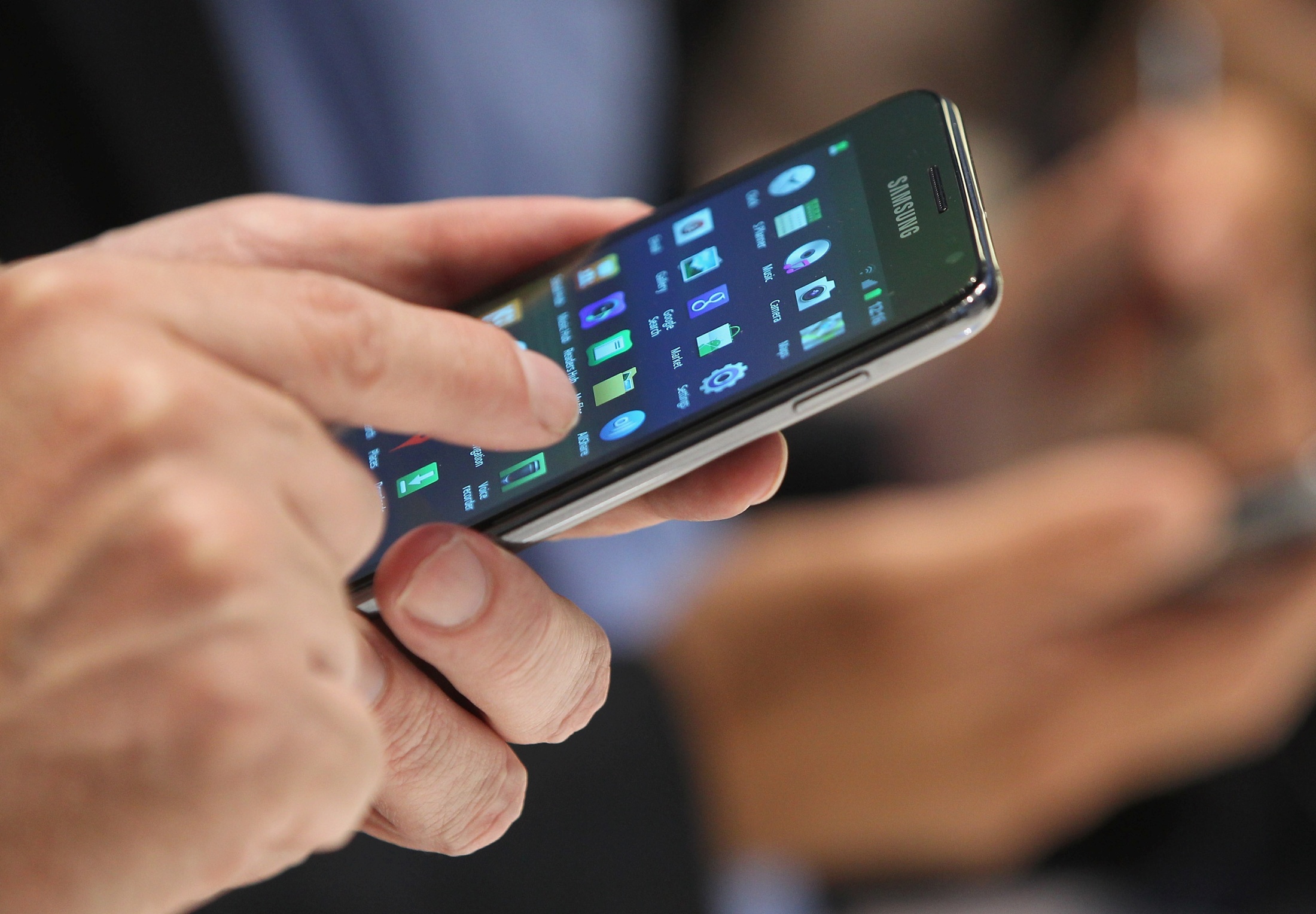 Over the Top Players Vs. Πάροχοι Τηλεπικοινωνιών
Over the top players (ΟΤΤ):  προώθηση υπηρεσιών, όπως φωνητικής ή/και γραπτής επικοινωνία, πολυμεσικού περιεχομένου (π.χ. τηλεόραση, μουσική) και υπηρεσίες cloud (π.χ. υπολογιστική δύναμη και αποθήκευση) μέσω διαδικτύου και δίκτυα τρίτων.
Σημαντικότεροι διεθνείς παίκτες: Skype, Facebook, WhatsApp, Viber και Netflix.
Η πίεση  που ασκούν οι OTT μπορεί να αντιμετωπιστεί: π.χ., η Ισπανική Telefonica Digital σχεδιάζει την δραστηριοποίησή της και σε άλλες περιοχές (π.χ., Μ2Μ, ψηφιακή ασφάλεια και cloud computing), υπολογίζοντας έσοδα άνω των 6 εκ. δολαρίων μέχρι το 2015.
Φωνή
να διατηρήσουν το χώρο τους
Πολυμεσικό Περιεχόμενο
να το εναγκαλιστούν
μακροπρόθεσμα
Αντίκτυπο
(οικονομικό και στρατηγικό)
SMS
να σχεδιάσουν την υποχώρησή τους
Cloud
να προετοιμαστούν
Πολυμεσικό Περιεχόμενο
να το εναγκαλιστούν
μεσοπρόθεσμα
Επιρροή των παρόχων
Over the Top Players Vs. Πάροχοι Τηλεπικοινωνιών
> 100 πάροχοι στην ευρωπαϊκή αγορά για 150 εκ. νοικοκυριά. 
ρυθμιζόμενες αγορές για διασφάλιση του ανταγωνισμού




Οι πάροχοι είναι ευρωπαϊκές εταιρείες με σημαντική συνεισφορά στην ευρωπαϊκή οικονομία:
€335 δισ. στο ευρωπαϊκό ΑΕΠ  και 230 χιλ. θέσεις εργασίας μόνο από τους παρόχους (GSMA 2013)
συνεισφορά σε δημόσια έσοδα €53 δισ. (GSMA 2013) και €16,7 δισ. για άδειες 4G μόνο σε Γερμανία, Γαλλία, Ιταλία, Μ. Βρετανία και Ισπανία 
Ειδικοί φόροι στις τηλεπικοινωνίες σε αρκετές χώρες (Γαλλία, Ισπανία, Ουγγαρία, κ.α.), με υψηλότερο συντελεστή στην Ελλάδα
Τηλεπικοινωνιακοί πάροχοι
Over the top players (ΟΤΤ)
Google: 92% του μεριδίου της αγοράς μηχανών αναζήτησης στην Ευρώπη, 
Facebook: 48% της αγοράς των ψηφιακών κοινωνικών δικτύων, 
YouTube : 58% της αγοράς του online video. 
iTunes: 63% της παγκόσμιας αγοράς μουσικής

Η Google, η Yahoo, το YouTube, το Skype, Viber, το Facebook και το iTunes είναι αμερικάνικες εταιρείες χωρίς ιδιαίτερη συνεισφορά σε δημόσια έσοδα, σε θέσεις εργασίας και στην εγχώρια οικονομία.
Επίπεδο ανταγωνισμού
Συνεισφορά στην ευρωπαϊκή οικονομία
Στρατηγικές Αντιμετώπισης VoIP
Προώθηση έξυπνων συμβολαίων: συμβόλαια με συνδυασμό φωνής και δεδομένων, συνδεδεμένα με συσκευές. Για παράδειγμα, το πελατολόγιο της βρετανικής Vodafone είναι ήδη δεσμευμένο με τέτοια συμβόλαια κατά 70% σχεδόν.

Τοποθέτηση στην αγορά βάσει διαφοροποιημένης ποιότητας: οι πάροχοι έχουν την δυνατότητά να προσφέρουν υψηλή ποιότητα στην φωνή και να διαμορφώσουν την αντίστοιχη καταναλωτική αντίληψη. Σημαντική  ευκαιρία διαφοροποίησης, προσφέροντας υψηλή ποιότητα στους καλύτερους πελάτες.

Προώθηση OTT λύσεων: ‘mashed up’ ΟΤΤ υπηρεσίες και λύσεις, βάσει συνεργασιών (π.χ., Sprint με το Google Voice), ή εξαγορών (π.χ., εξαγορά Jajah από την Telefonica). 

Χονδρική πώληση σε VoIP παρόχους κινητής: αποτελεσματική στρατηγική εάν υπάρχει η δυνατότητα για χρέωση και για την κίνηση και για τη διαφορετική ποιότητα υπηρεσιών.
Στρατηγικές Αντιμετώπισης MoIP
Εισαγωγή αμυντικών συμβολαίων SMS: οι δεσμευμένες δέσμες SMS (tiered SMS bundles) μπορούν να καθυστερήσουν το αντίκτυπο του MoIP. 

Ενίσχυση επιχειρηματικών μηνυμάτων: το SMS ως εργαλείο μάρκετινγκ. Οι μικρότερες εταιρείες ειδικά μπορούν να ωφεληθούν σημαντικά, στοχεύοντας συγκεκριμένους πελάτες.

Αλλαγή από συνδεσιμότητα μέσω SIM σε M2M: Οι πάροχοι μπορούν να δημιουργήσουν, σε συνεργασία με τρίτους, διεπαφές δικτυακών εφαρμογών (network application programming interfaces - APIs), και go-to-market προγράμματα. Θα πρέπει να συμφιλιωθούν με την ιδέα πως το SMS θα φθίνει σημαντικά και να εστιάσουν στο κινητό μάρκετινγκ και στην συνδεσιμότητα Μ2Μ.
Εξελίξεις στην κινητή τηλεφωνία: σύγκριση ΗΠΑ και ΕΕ
Τα έσοδα στις ΗΠΑ από κινητές επικοινωνίες αυξάνουν, ενώ στην ΕΕ παραμένουν περίπου στάσιμα.
Ο μέσος όρος των εσόδων ανά καταναλωτή μεγάλωσε στην Αμερική ενώ μειώθηκε στην ΕΕ.
Εξελίξεις στην κινητή τηλεφωνία: σύγκριση ΗΠΑ και ΕΕ
Οι τιμές της μονάδας είναι υψηλότερες στην ΕΕ, αλλά η κατανάλωση είναι σημαντικά μεγαλύτερη στην Αμερική, οδηγώντας έτσι σε υψηλότερα έσοδα ανά συνδρομητή στην Αμερική. 
Τα έσοδα από την κινητή συνεχίζουν να μειώνονται. 
H έκρηξη στα δεδομένα βοηθάει στην αναχαίτιση της τάσης αλλά ταυτόγχρονα απαιτεί επένδυση σε αναβαθμίσεις των δικτύων και οδηγεί σε μείωση στην μέση τιμή του ΜΒ.
Ασύρματη vs. Ενσύρματη
Κίνηση από ενσύρματες συσκευές για το 2013: 41%
της συνολικής κίνησης στο ιντερνετ

Κίνηση από ενσύρματες συσκευές για το 2018: 24%
της συνολικής κίνησης στο ιντερνετ
Ασύρματη vs. Ενσύρματη
Η κίνηση στα κινητά δίκτυα, σε παγκόσμιο επίπεδο θα οφείλεται κυρίως σε κίνηση από εφαρμογές βίντεο.
Οι ασύρματες συσκευές είναι κυρίως ταμπλέτες και smartphones παρά φορητοί υπολογιστές. 
Το 45% της παγκόσμιας κίνησης από κινητές συσκευές θα επιβαρύνουν τα σταθερά δίκτυα (μέσω wi-fi).
Προβλέπεται σημαντική αύξηση στις εφαρμογές smartphones και ταμπλετών για κινητές πληρωμές, ψώνια, παιχνίδια και στις εφαρμογές που χρησιμοποιούν πληροφορίες τοποθεσίας και περιβάλλοντος.
Μέχρι το 2015 η μέση κίνηση θα αυξηθεί κατά 4 φορές, ενώ η κίνηση τις ώρες αιχμής κατά 5 φορές ενώ η κίνηση από video-on-demand θα τριπλασιαστεί (≈3 δις DVD/μήνα). 
Μέχρι το 2016, το πλήθος των συσκευών που συνδέονται σε κινητά δίκτυα θα ξεπεράσει κατά 3 φορές τον παγκόσμιο πληθυσμό.
Μέχρι το 2017, οι ταμπλέτες θα παράγουν το 12% της παγκόσμια κίνησης στα κινητά δίκτυα.
Τεχνολογικές Εξελίξεις και ευκαιρίες για τους παρόχους
70% των επιχειρήσεων χρησιμοποιεί με κάποιον τρόπο τα big data, το cloud, τις κινητές συσκευές και εφαρμογές και τα social media, ενώ το 75% των επιχειρήσεων θεωρεί τις παραπάνω τεχνολογίες ως στρατηγικά σημαντικές τεχνολογίες.
75% των επιχειρήσεων επιθυμεί να αυξήσει τις επενδύσεις σε big data, cloud, και κινητή, ενώ το 66% προτίθεται να ξοδέψει  περισσότερα σε social εφαρμογές.
90% αυτών που θέτουν τον ρυθμό στην υιοθέτηση καινοτομιών θεωρούν πως έχουν ανταγωνιστικό πλεονέκτημα χάρη σε αυτές τις τεχνολογίες.
Τεχνολογικές Εξελίξεις και ευκαιρίες για τους παρόχους - Cloud
Υπάρχουν λίγοι σημαντικοί παίκτες προς το παρόν (πχ. Apple, Google, Microsoft, Amazon), όμως αναμένεται αύξηση. 

Οι τηλεπικοινωνιακοί πάροχοι βρίσκονται σε πολύ καλή θέση για να εκμεταλλευτούν τη σχέση που έχουν αναπτύξει με το πελατολόγιο τους και το δίκτυό τους, ώστε να εξασφαλίσουν μία καλή θέση στο χώρο αυτό. 

Καθώς η αγορά είναι σχετικά καινούρια, τώρα είναι η καλύτερη στιγμή για τους παρόχους να εκμεταλλευτούν την ευκαιρία.

Θα πρέπει να καθορίσουν κατάλληλες προτάσεις και δομές (και συνεργασίες). Θα πρέπει να εξασφαλίζεται διαθεσιμότητα, συνεπής και υψηλή ταχύτητα κ.ά.
Τεχνολογικές Εξελίξεις και ευκαιρίες για τους παρόχους - Cloud
Επιχειρηματικό cloud
Καθετοποιημένες λύσεις, εστιασμένες και στοχευμένες προτάσεις, με τη βοήθεια συνεργασιών. Παράδειγμα: H Orange συνεργάζεται με την Virtual Computing Environment Co., προσφέροντας έτσι πλήρης τεχνολογική υποδομή, με ολοκληρωμένες λύσεις για virtualization, δικτύωση, υπολογιστική δύναμη, αποθήκευση, ασφάλεια και τεχνολογίες διαχείρισης. 

Καταναλωτικό cloud
Όφελος από την δυνατότητα υπηρεσιών cloud, καθώς οι καταναλωτές συνάπτουν ακριβότερα συμβόλαια δεδομένων. Άλλες ευκαιρίες: δημιουργία ανοιχτών πλατφορμών για την ενοποίηση υπηρεσιών cloud και εφαρμογών από διάφορους παρόχους, developers κλπ. Παράλληλα προκύπτει επιπλέον σημαντικό όφελος καθώς ενδυναμώνεται η πίστη του καταναλωτή στον πάροχο (οι καταναλωτές εμπιστεύονται σημαντικά για αυτούς ψηφιακά αρχεία, όπως φωτογραφίες, μουσική, βίντεο κλπ).
Τεχνολογικές Εξελίξεις και ευκαιρίες για τους παροχους – Big Data
Αύξηση άνευ προηγουμένου στον όγκο, στην ποικιλία και στην ταχύτητα της πληροφορίας, εξαιτίας των κινητών δικτύων νέας γενιάς, της μεγάλης αύξησης smartphones και των κοινωνικών δικτύων.

Τα big data μπορούν να βοηθήσουν στην αύξηση των εσόδων, στην ικανοποίηση και στην συγκράτηση των πελατών και στην μείωση των λειτουργικών εξόδων.

Επίτευξη τριών κυρίων στόχων χάρη στα big data: 
α) παροχή έξυπνων υπηρεσιών που αυξάνουν τα έσοδα και δημιουργούν νέες πηγές εσόδων, 
β) μετασχηματισμός των επιχειρήσεων (operations) για την επίτευξη υπεροχής στις υπηρεσίες, και 
γ) δημιουργία έξυπνων δικτύων για την προσφορά συνεπούς και υψηλής καταναλωτικής εμπειρίας.
Τεχνολογικές Εξελίξεις και ευκαιρίες για τους παρόχους – Big Data
Τέσσερις προοπτικές χρήσεις των big data από τους τηλεπικοινωνιακούς παρόχους:
pro-active call centre: πληροφόρηση με την βοήθεια των big data για τη μείωση του κόστους, αύξηση της ικανοποίησης του πελατολογίου και αναγνώριση νέων πιθανών υπηρεσιών, ώστε να αυξηθεί η καταναλωτική πίστη και βελτιωθεί η αντίληψη των καταναλωτών για τον πάροχο.
Εξυπνότερες καμπάνιες: Συνδυασμός πλήθος πληροφοριών και δεδομένων για τον κάθε συνδρομητή (χρήση, τοποθεσία κλπ) με το προφίλ του συνδρομητή για τη δημιουργία στοχευμένων προσφορών σε πραγματικό χρόνο.
Αναλύσεις δικτύου (network analytics):  λήψη μετρήσεων για τη διαχείριση και βελτιστοποίηση του δικτύου ώστε να βρεθούν ευκαιρίες αυξήσεις κερδών (π.χ., επίλυση bottlenecks, διαχείριση απαιτήσεων, και βελτιστοποίηση επενδύσεων στο δίκτυο ώστε να μεγιστοποιηθεί το αντίκτυπο στους καλύτερους πελάτες.)
Υπηρεσίες βάσει τοποθεσίας: ανάλυση πραγματικής τοποθεσίας καταναλωτών, η οποία, σε συνδυασμό με το καταναλωτικό προφίλ, τη χρήση και την ψηφιακή συμπεριφορά, θα επιτρέψει στους παρόχους να δημιουργήσουν στοχευμένες και εξατομικευμένες προσφορές (π.χ., συνεργατικές λύσεις για την παροχή e-health, ολοκλήρωση πληρωμών, εισιτήρια, smart cities κλπ).
Εφαρμογές κινητών υπηρεσιών και ανάπτυξη δεδομένων
61% ετησίως
Οι καινοτόμες εφαρμογές μέσω των κινητών επικοινωνιών, δημιουργούν νέα δεδομένα και δυναμική ανάπτυξης για τον κλάδο κινητών επικοινωνιών και την οικονομία σε παγκόσμιο επίπεδο.
Η κίνηση δεδομένων εκτιμάται ότι θα αυξάνεται με ετήσιο ρυθμό κατά 61% παγκοσμίως μέχρι το 2018 (Cisco). 
Οι σημαντικότεροι τομείς στους οποίους η κινητή τηλεφωνία μπορεί να συμβάλλει είναι : Μ2Μ, Mobile Money, Mobile for Development, Mobile Agriculture, Smart Metering, Smart Cities.
M2M
Η σημαντικότερη εξέλιξη με επίδραση στην επιχειρηματικότητα και την καθημερινότητα αφορά στις συνδέσεις Μ2Μ
Το Internet of Everything παρουσιάζει ταχεία αύξηση (άνθρωποι, διαδικασίες, δεδομένα και εξοπλισμός συνδέονται στο ίντερνετ) 
Εφαρμογές όπως η επιτήρηση μέσω βίντεο, έξυπνοι μετρητές, έξυπνα αυτοκίνητα, ιχνηλάτηση δεμάτων και πόρων, κατοικίδια και οικόσιτα ζώα με chips, συσκευές ψηφιακής υγείας και πλήθος άλλων υπηρεσιών επόμενης γενιάς είναι υπεύθυνες για την έκρηξη του Μ2Μ και της κίνησης δεδομένων.
Mobile Agriculture
Βελτιωμένη πρόσβαση σε χρηματοδοτικές υπηρεσίες: σύστημα κινητών πληρωμών, σύστημα μικρο-ασφάλισης, και πλατφόρμα μικρο-δανεισμού, που οδηγούν σε αυξημένη πρόσβαση σε οικονομικές χρηματοδοτικές υπηρεσίες, κατάλληλα σχεδιασμένες για αγροτικούς/γεωργικούς σκοπούς.

Προσφορά πληροφοριών για αγρότες: δημιουργία κινητής πλατφόρμας πληροφοριών και γραμμή βοήθειας, ειδικά για αγρότες, με στόχο τη μεταφορά κατάλληλης πληροφορίας προς τον αγροτικό/γεωργικό πληθυσμό (π.χ., τεχνικές γεωργίας, τιμές προϊόντων και πρόβλεψη καιρού).

Βελτίωση ανάγνωσης δεδομένων και πληροφοριών στα πλαίσια αυξημένης αποτελεσματικότητας της εφοδιαστικής αλυσίδας: έξυπνα logistics, συστήματα εντοπισμού και ιχνηλάτησης, διαχείριση με τη βοήθεια κινητής των δικτύων προμηθευτών και διανομέων, για την βελτιστοποίηση της εφοδιαστικής αλυσίδας. 

Αυξημένη πρόσβαση στις αγορές: πλατφόρμες για το εμπόριο, την προσφορά και την ανταλλαγή γεωργικών εμπορευμάτων, με αποτέλεσμα να ενισχυθεί η σύνδεση μεταξύ των ανταλλαγών αγαθών, εμπόρων, αγοραστών και πωλητών.
Smart Metering
Αυτόματη μέτρηση σε πραγματικό χρόνο της χρήσης ηλεκτρικού, φυσικού αερίου, ύδρευσης που θα επιτρέψει την ταχύτερη εξισορρόποηση ζήτησης και προσφοράς, την άμεση τιμολόγηση και τον περιορισμό του κόστους μέτρησης 
Με την νέα γένια των δικτυακών έξυπνων μετρητών, η μέτρηση της κατανάλωσης μπορεί να γίνεται κάθε λεπτό (σε αντίθεση με τη 2μηνιαία, 4μηνιαία χειροκίνητη μέτρηση)
Μέχρι το 2023, το 31% των νοικοκυριών θα έχουν εγκαταστήσει κάποιου είδους έξυπνης μέτρησης. 
Υπάρχουν πολλές ομοιότητες μεταξύ των τηλεπικοινωνιακών παρόχων και των εταιρειών κοινής ωφέλειας, ειδικά σε ό,τι αφορά τις ευέλικτες χρεώσεις και τους έξυπνους μετρητές. Οι υπάρχουσες σχέσεις μπορούν να μετατραπούν σε ‘κανάλι πωλήσεων’ και να δημιουργηθούν πακέτα σύνδεσης χρεώσεων του ηλεκτρικού ρεύματος και των υπόλοιπων προϊόντων των τηλεπικοινωνιακών παρόχων ή ακόμα και νέων (π.χ., αυτοματοποίηση σπιτιού/γραφείου, απομακρυσμένη διαχείριση με τη βοήθεια κινητών συσκευών).
Παράδειγμα: Η βρετανική  Telefonica (Ο2) είναι ο πάροχος διασύνδεσης για το πρόγραμμα εγκατάστασης 53 εκ. συνδεδεμένων έξυπνων μετρητών αερίου και ηλεκτρικού μέχρι το 2020 (κόστος συμφωνίας 1.5 δις βρετανικές λίρες), χρησιμοποιώντας το δίκτυο της για να προσφέρει συνδεσιμότητα και τεχνολογία mesh.
Smart Cities
Έξυπνη πόλη: αυτή η οποία προσπαθεί να αντιμετωπίσει δημόσια ζητήματα με τη βοήθεια των τεχνολογιών πληροφορίας και επικοινωνιών.
Χαρακτηριστικά: έξυπνη διακυβέρνηση, έξυπνοι άνθρωποι, έξυπνη διαβίωση, έξυπνη κινητικότητα, έξυπνη οικονομία και έξυπνο περιβάλλον.
Φαινόμενο των μεγάλων πόλεων: 240 πόλεις (>100,000 κάτοικοι) έχουν προτείνει ή ήδη εφαρμόσει πρωτοβουλίες για την έξυπνη πόλη. Σχεδόν 90% των πόλεων με πάνω από 500,000 κατοίκους είναι έξυπνες πόλεις.
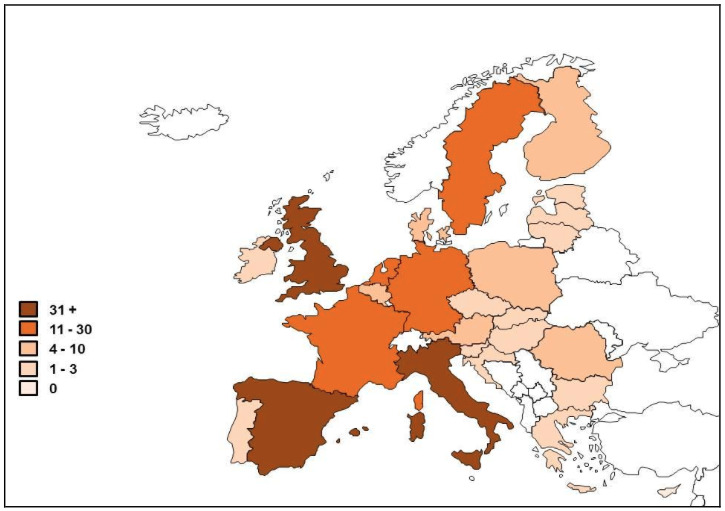 Smart Cities
Οι Δήμοι στην Ελλάδα μπορούν να αξιοποιήσουν τις κινητές επικοινωνίες και εφαρμογές για να αναβαθμίσουν τις υπηρεσίες τους και την ποιότητα ζωής των πολιτών και να υποστήριξουν την επιχειρηματικότητα.
Στην ευρωπαϊκή κατάταξη των έξυπνων πόλεων, υπάρχουν 2 ελληνικές πόλεις: η Λάρισα (71η) και η Πάτρα (74η)
Smart Cities
Ρίο ντε Τζανέιρο: αναδείχθηκε το 2013 ως η καλύτερη έξυπνη πόλη, χάρη στις πρωτοβουλίες στο χώρο της έξυπνης κινητικότητας. Διαθέτει ένα πλήρως εξοπλισμένο κέντρο ελέγχου για τον έλεγχο της κυκλοφορίας στον ιστό της πόλης με τη δυνατότητα δημιουργίας ενός έξυπνου χάρτη και προγνωστικής αναλυτικής (predictive analytics) σχετικά με τη κυκλοφορία στους δρόμους, πιθανά εμπόδια κλπ. Παράλληλα, συλλέγονται και αναλύονται δεδομένα από τους ίδιους τους κατοίκους (μέσω στα social media).

Σεούλ: το 2012, 25.000 ταξί υιοθέτησαν ένα σύστημα πληρωμών με κάρτα επαφής (touchcard), και υποστηρίζοντας τεχνολογία GPS. Έτσι η πόλη κατάφερε να συλλέξει και να αξιοποιήσει πληροφορίες για την κίνηση στην πόλη σε πραγματικό χρόνο και με μειωμένο κόστος.
Smart Cities
Μεσοπρόθεσμα:

Τα ανοιχτά δεδομένα (open data) και τα ελεύθερα APIs θα επηρεάζουν την λήψη αποφάσεων.
Οι πιο καινοτόμες πόλεις θα πειραματιστούν με την παιχνιδοποίηση (gamification) σαν ένα πρώτο βήμα για να επιτύχουν την αλλαγή συμπεριφοράς των πολιτών.
Οι επενδύσεις των έξυπνων πόλεων σε παγκόσμιο επίπεδο στο Διαδίκτυο των Πραγμάτων (Internet of Things) θα αγγίξουν τα 265εκ. δολάρια μέχρι το τέλος του 2014.
Το 2014, οι έξυπνες πόλεις θα διοχετεύουν 15-20% από τα κόστη σε τεχνολογία στο cloud.
Το 45% από όλη την χρήση των big data θα αφιερωθεί στην χρηματοδοτική επίδοση, στην δημόσια ασφάλεια και στις μετακινήσεις.
Γενικά Συμπεράσματα
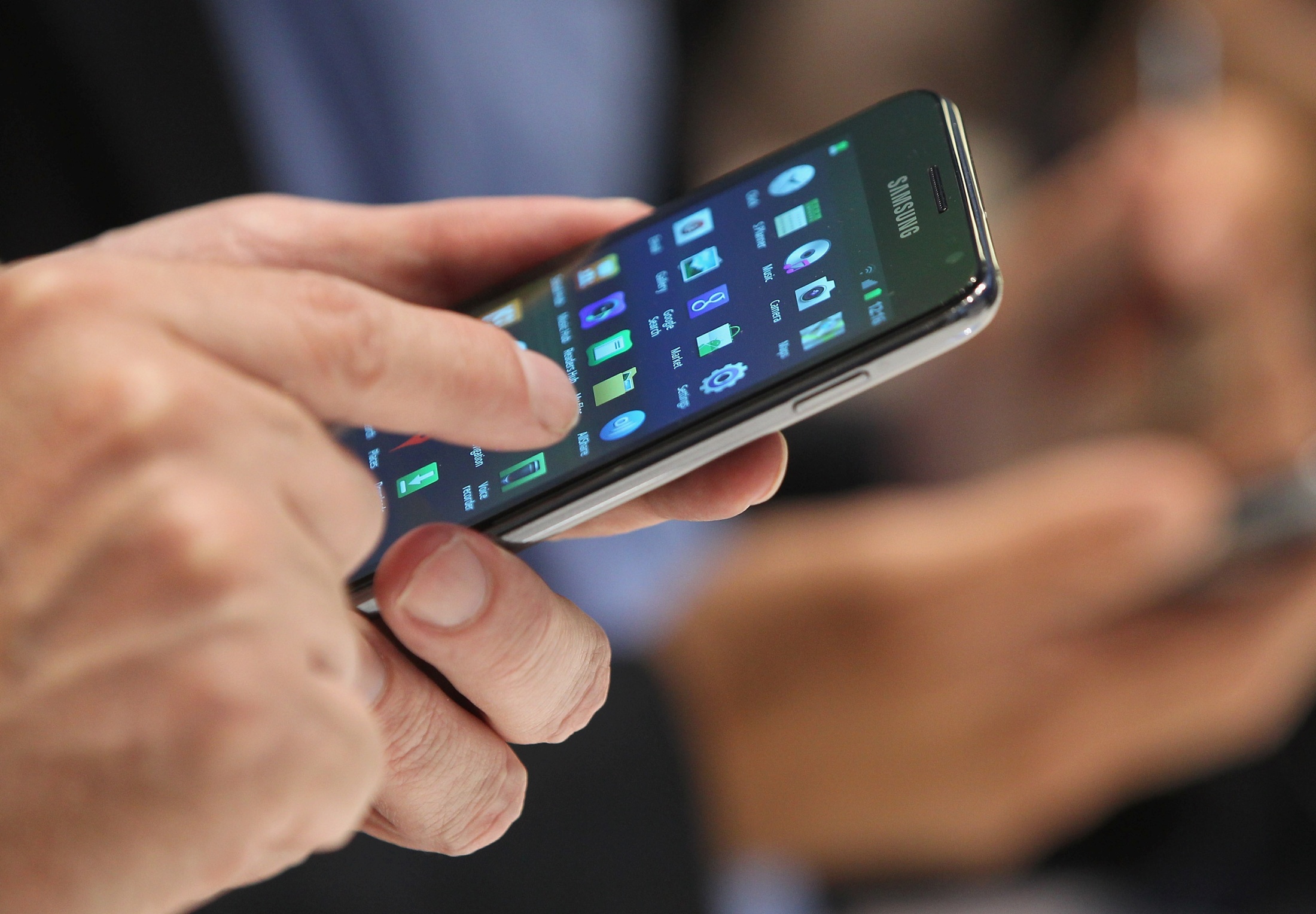 Γενικά Συμπεράσματα
Οι κινητές τηλεπικοινωνίες υποστηρίζουν την παραγωγικότητα και δημιουργούν πολλαπλασιαστικά αποτελέσματα στην οικονομία (π.χ., €12,5 δισ. συνεισφορά στο ΑΕΠ, €1,24 δισ. δημόσια έσοδα και 41,6 χιλ. θέσεις εργασίας). 

Οι κινητές τηλεπικοινωνίες υποστηρίζουν την επιχειρηματικότητα και καινοτομία, δημιουργώντας λύσεις Μ2Μ, Mobile Money, Mobile for Development, Mobile Agriculture και  Smart Metering, και υποστηρίζοντας τη δημιουργία Smart Cities. 

Τα έσοδα και τα κέρδη του κλάδου συνεχίζουν να μειώνονται στο υφεσιακό περιβάλλον της χώρας, ωστόσο οι επενδύσεις αυξάνονται για να υποστηρίξουν τη γρήγορη ανάπτυξη της χρήσης δεδομένων. 

Παρά την πρόοδο, η Ελλάδα αποκλίνει από τους στόχους της Ψηφιακής Ατζέντας και από τους πολύ ταχύτερους ρυθμούς ανάπτυξης της χρήσης δεδομένων στην Ευρώπη. 
	Υπάρχουν δύο κύρια εμπόδια από την πολιτεία:
Υπερφορολόγηση του καταναλωτή
Καθυστερήσεις στο ρυθμιστικό πλαίσιο και στην εφαρμογή του για την αδειοδότηση των σταθμών βάσης
	Θα πρέπει να γίνει επαναχάραξη της εθνικής στρατηγικής σε ό,τι αφορά τις κινητές τηλεπικοινωνίες ώστε: α) η χώρα να συγκλίνει με τους στόχους της Ψηφιακής Ατζέντας και την Ευρώπη, και β) να μπορέσουν οι εγχώριοι πάροχοι να ακολουθήσουν τις διεθνείς εξελίξεις και να ανταποκριθούν στις προκλήσεις που πηγάζουν από την ύπαρξη των Over the Top Players.

Εάν η Ελλάδα συγκλίνει με την Ευρώπη στη διείσδυση δεδομένων, προβλέπεται περαιτέρω αύξηση στο ΑΕΠ κατά 1,9% και στα δημόσια έσοδα κατά €1,5 δισ. μέχρι το 2019.